Ему не страшен вал девятый, ни дождь, ни ветер и ни зной.В его руках всего лишь карта, рюкзак и кирка за спиной.Он знает мир не понаслышке-Вдоль- поперёк его прошел.О том, что видел- пишет в книжках, Что где услышал, что нашёл.Без путешествий он не может-Ведь мир прекрасный так велик!О ком же речь? Скажите самиВедь это…
Путешествие 
по родной стране
Урок окружающего мира     2 класс
Страны без людей, Города без домов,Леса без деревьев,Моря есть- плавать нельзя,Дороги есть- ехать нельзя,Земля есть –пахать нельзяЧто это?
Латинское слово «карт» произошло от греческого «хартос» и имеет первоначальное значение «листок», «свиток». Сегодня у слова карта много значений. В науке географии оно означает изображения поверхности Земли, сделанные по определенным правилам.
Карта древнего Вавилона
Карта Британии 1310 года
Карта России
запад
1.Белые медведи во льдах Северного ледовитого океана.2.Охотское море.3.Чёрное море4.Уральские горы.5.Волга.6.Таёжные просторы Западной Сибири.7.Вулканы на Камчатке.
С
З                          В
Ю
север
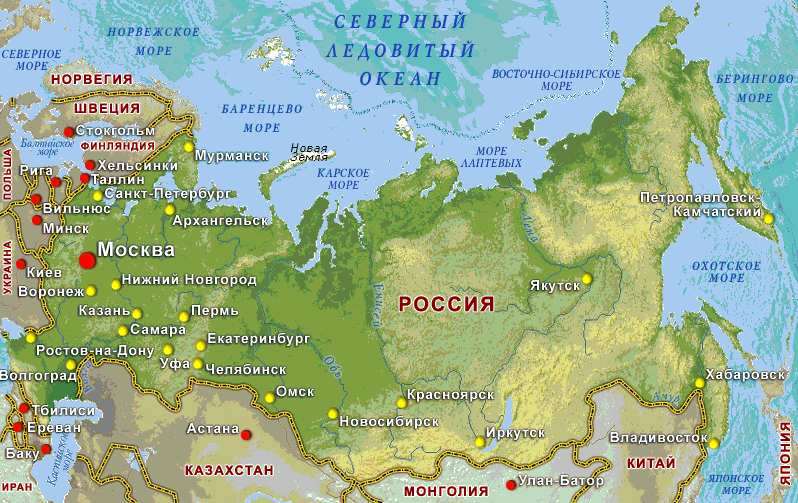 запад
восток
юг
Подсказка:
                     

                     – водоёмы 
                     

                       – равнины 
                     
 
                        – горы
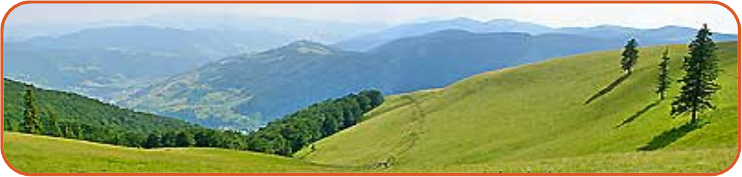 Уральские горы — древняя горная система, поэтому в здешних краях не встретишь остроконечных пиков и крутых обрывистых склонов. На Урале преобладают холмы с мягкими очертаниями, густо поросшие лесом.
На Черноморском побережье Кавказа немало прекрасных курортов, но Сочи – черноморская жемчужина России
Сколько существует преданий, сколько сложено песен о великой русской реке Волге! Ее недаром называют Волгой-матушкой. На протяжении веков она была кормилицей многих поволжских народов, и сейчас жизнь кипит на ее берегах.
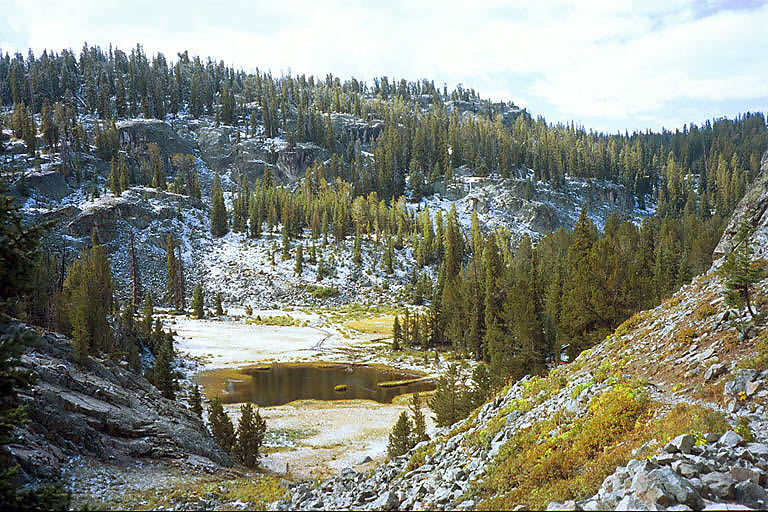 Тайга — это густые хвойные леса. Они растут в северных областях Евразии и Северной Америки, где суровые снежные зимы и короткое лето. Тайга славится своими елью, сосной, пихтой, кедром, лиственницей — деревьями, у которых вместо листьев узкие и плотные иголки — хвоя.
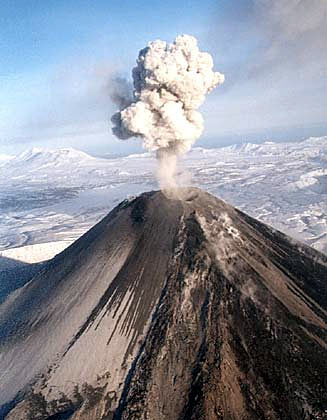 Древние римляне считали, что бог огня Вулкан живет глубоко под землей. Когда он гневается, то на поверхности Земли образуются трещины, из которых вырываются пламя, дым и расплавленная огненная масса, а пространство вокруг покрывается пеплом и камнями.
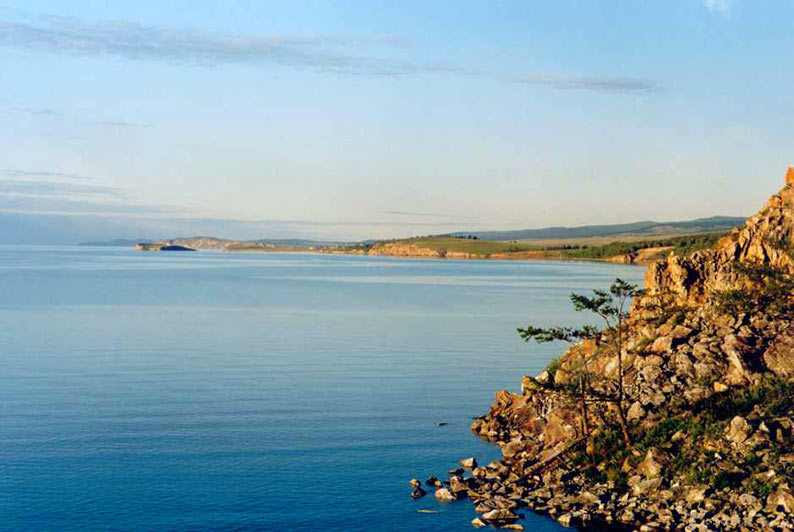 Тетрадьстр.41 №1,2
Ответы к тесту
+  -  +  +  -  +  -
Домашнее задание
Учебник с.96-99
Тетрадь с.42 №3,5
*найти материал о г.Ставрополе